STUDY IN FRANCE
www.usa.campusfrance.org
Mar Roig Ripoll
Higher Education Officer
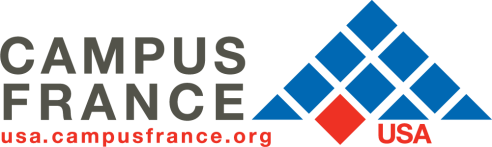 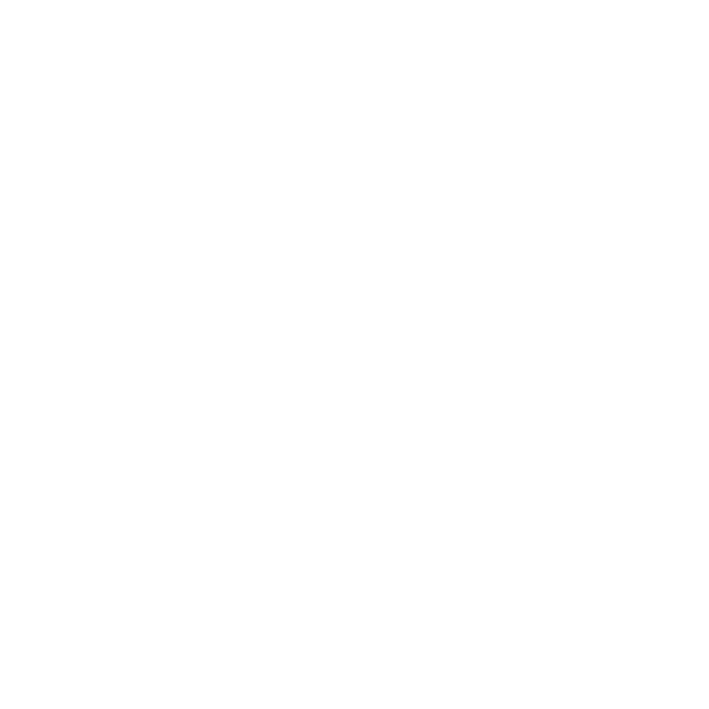 IF WE SAY…
FRANCE
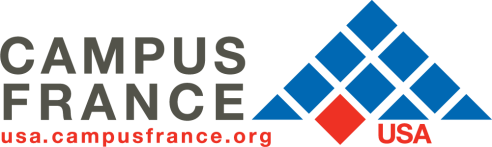 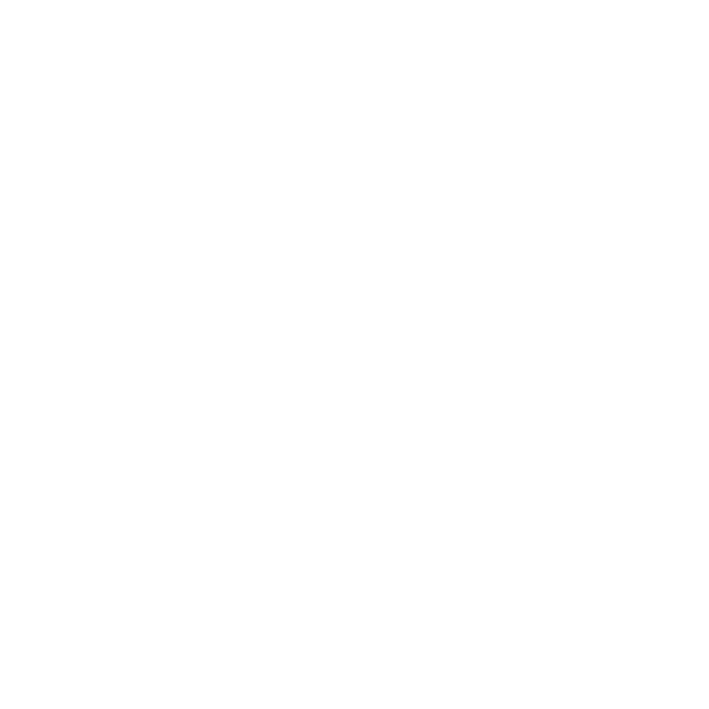 IF WE SAY…
FRANCE
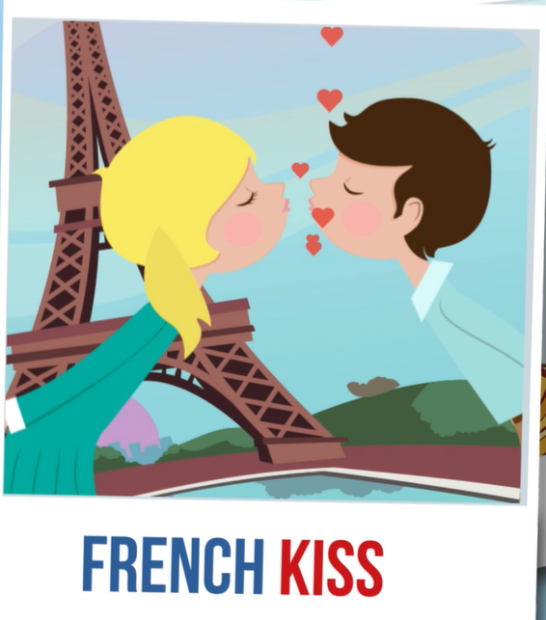 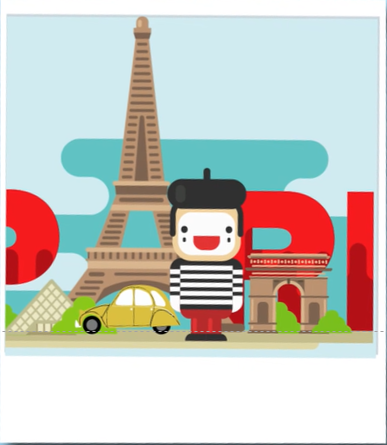 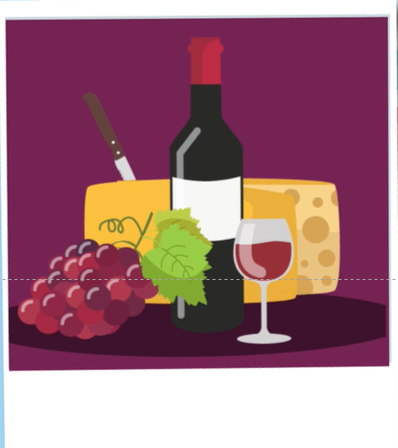 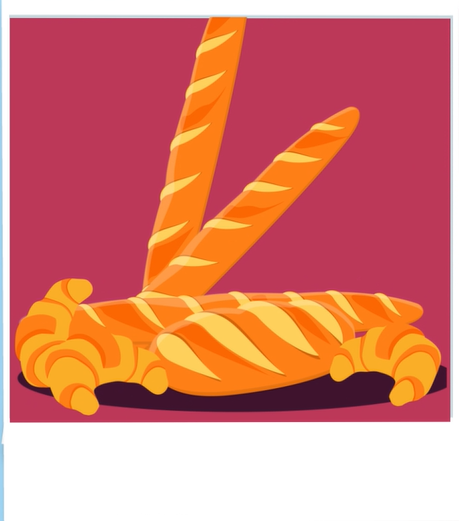 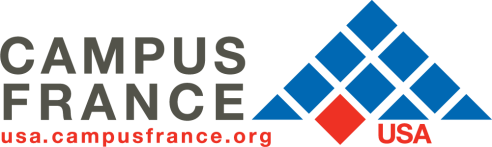 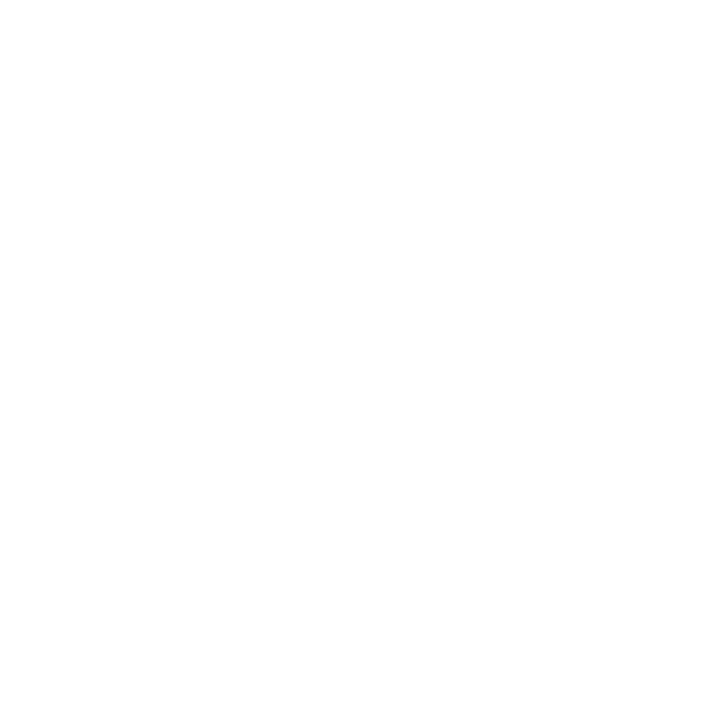 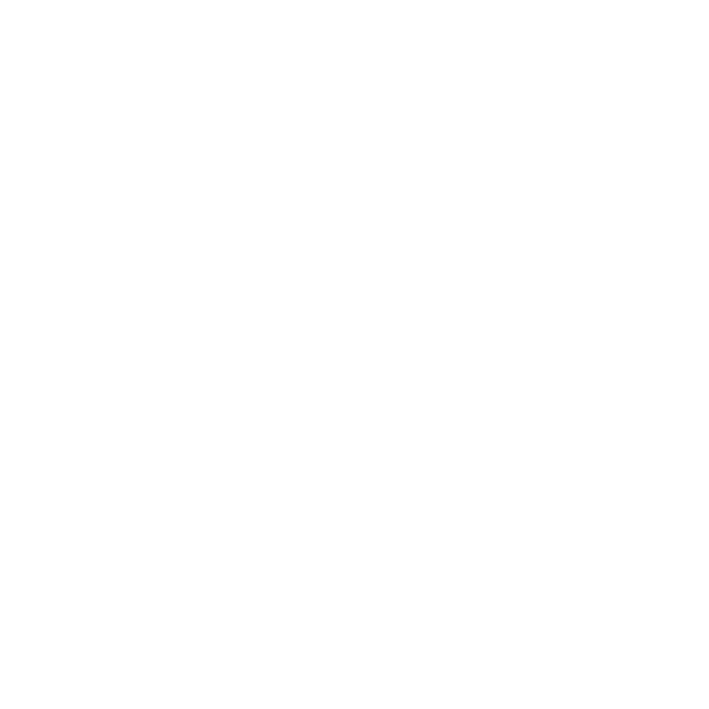 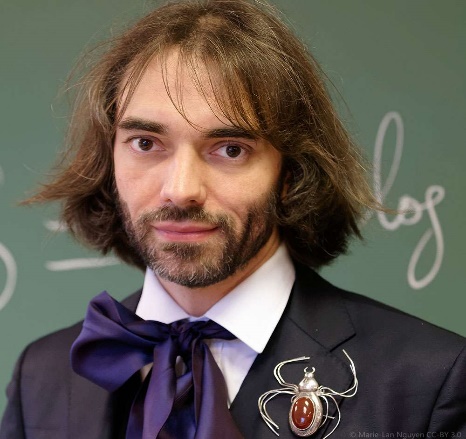 HIGH LEVEL
62 NOBEL PRIZES
RESEARCH
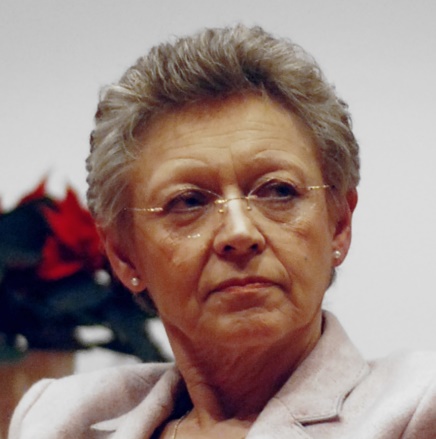 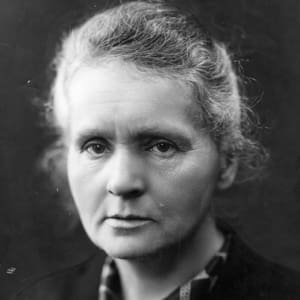 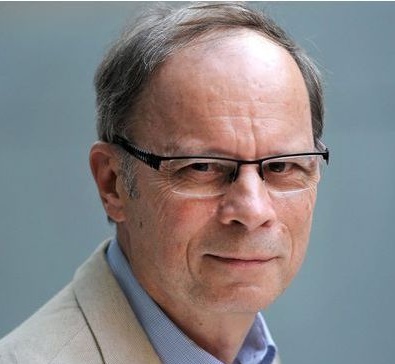 Françoise Barré-Sinoussi
Nobel Prize 2008, Medicine
Jean Tirole
Nobel Prize 2014, Economics
Cedric Villani
Fields Medal 2010
16 FIELDS MEDALS
Marie Curie
Nobel Prize 1903 and 1911
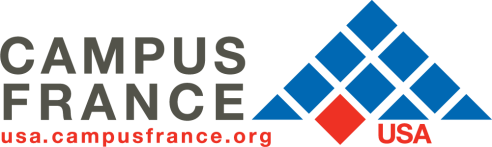 1
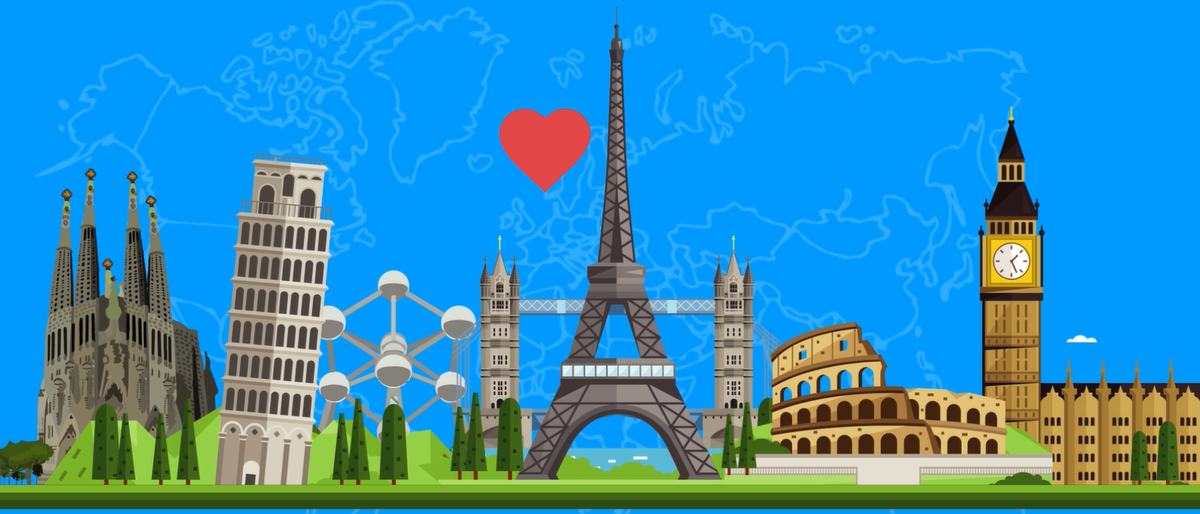 TOURIST
DESTINATION
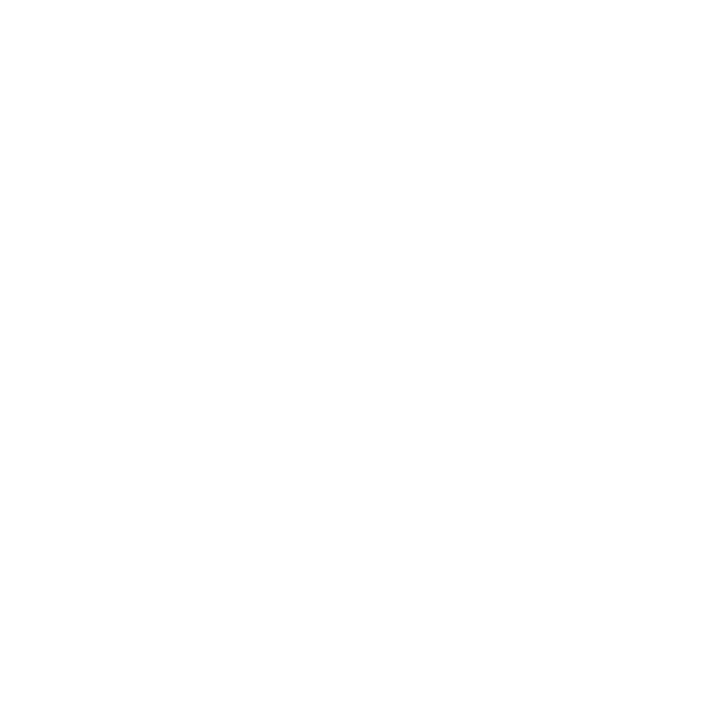 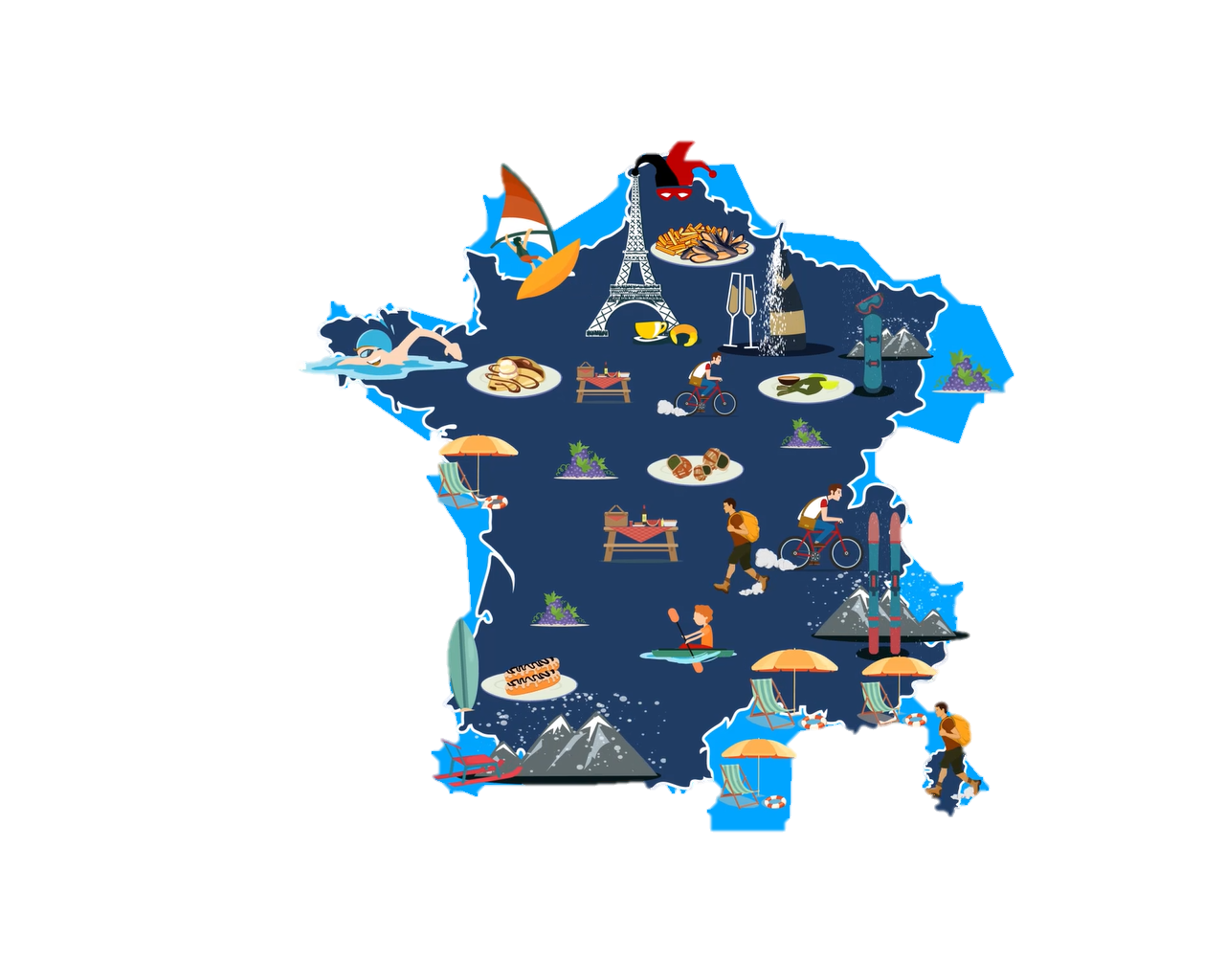 1,200
4,500
CONCERTS
MUSEUMS
5,200
st
MOVIE THEATERS
1,500
FESTIVALS
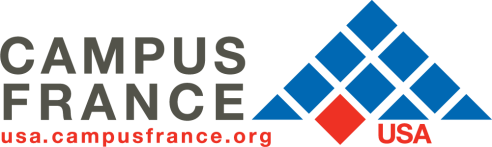 INTERNATIONAL
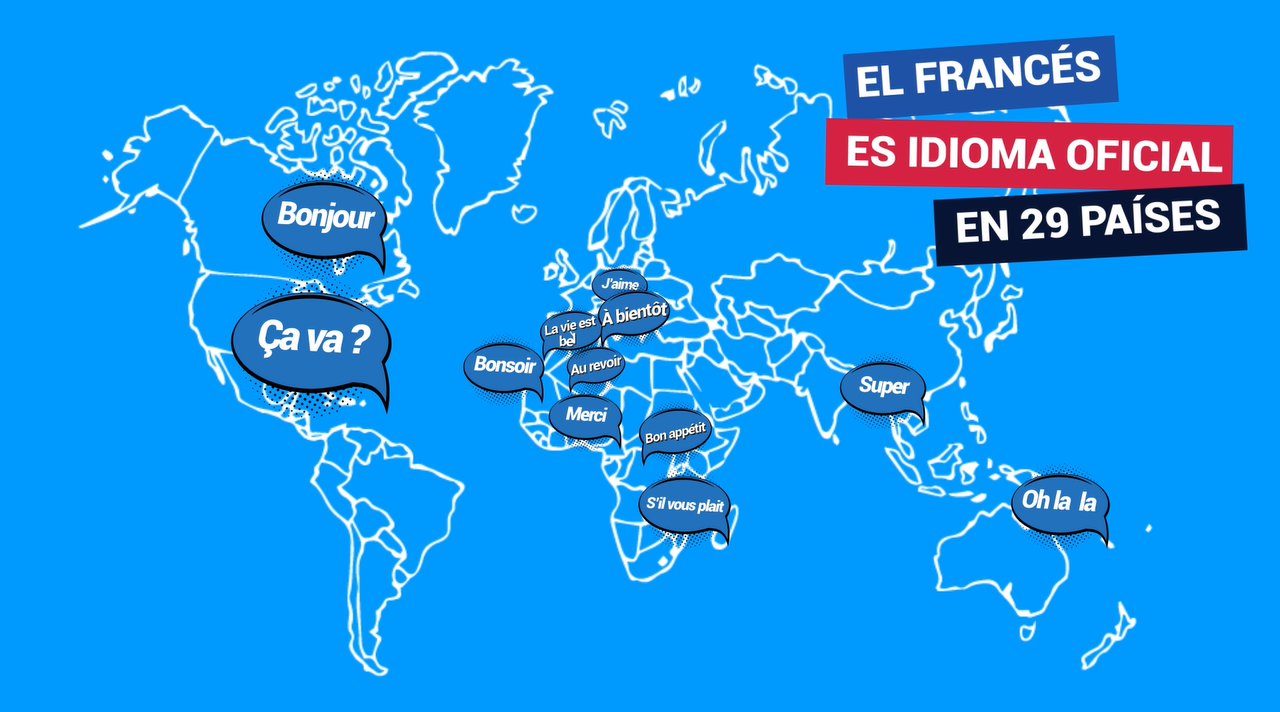 FRENCH
LANGUAGE
OFFICIAL LANGUAGE
IN 29 COUNTRIES
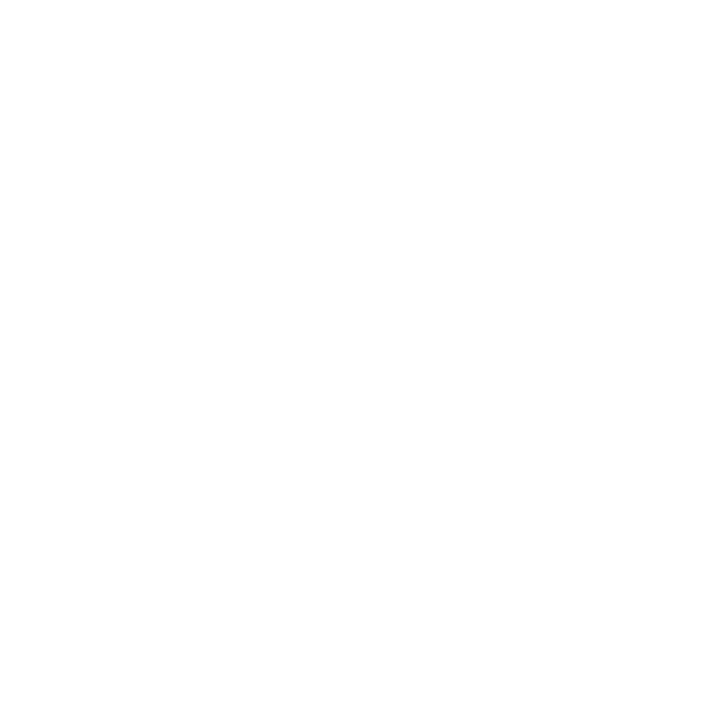 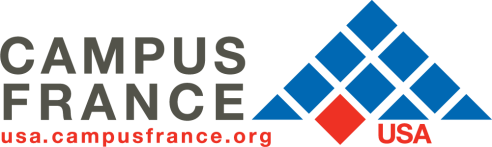 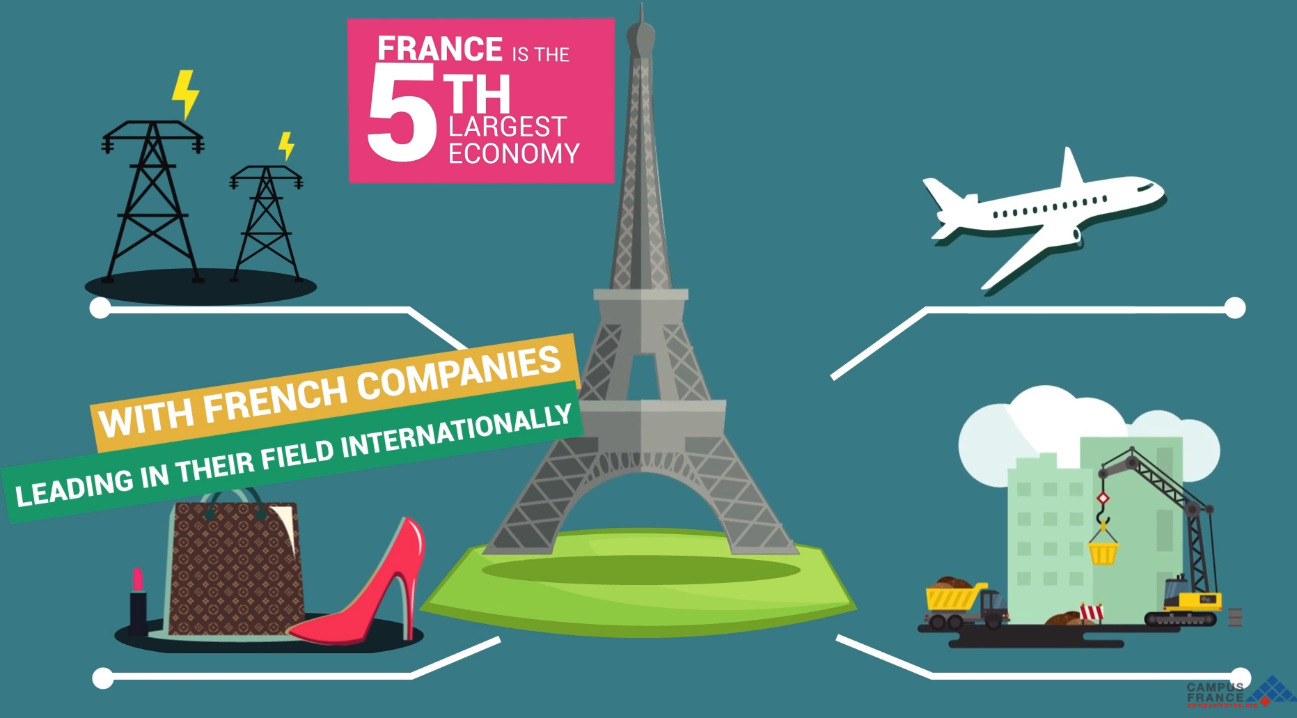 FRENCH
ECONOMIC
ATTRACTIVENESS
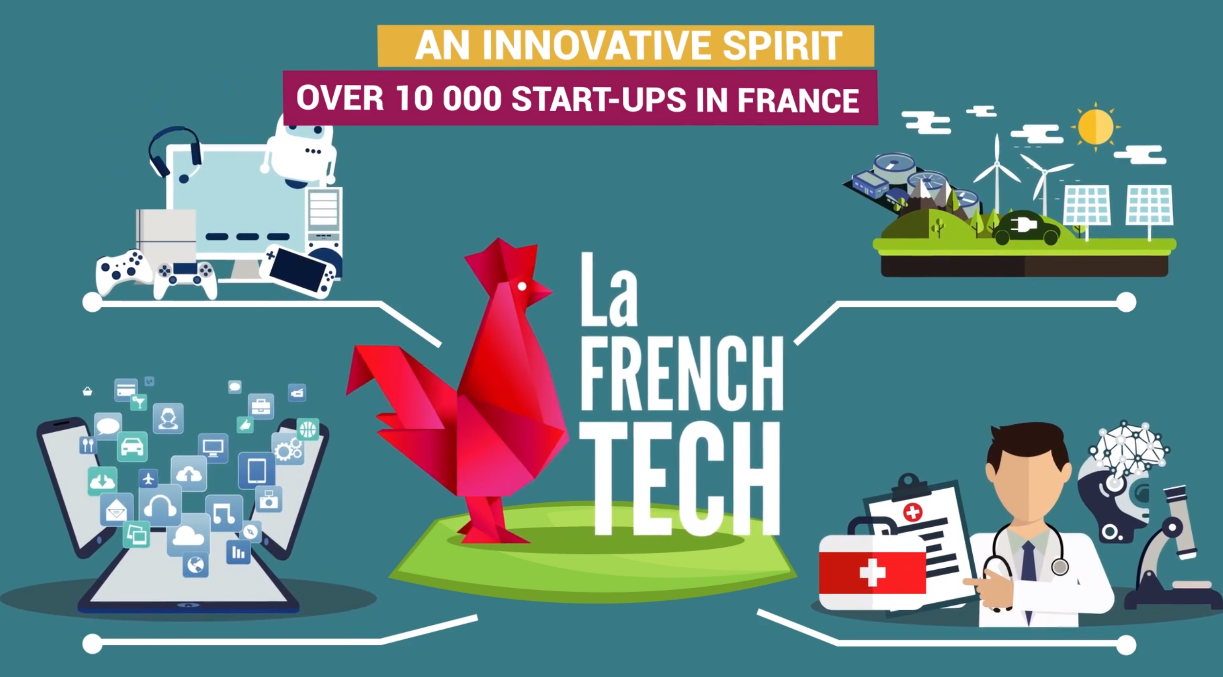 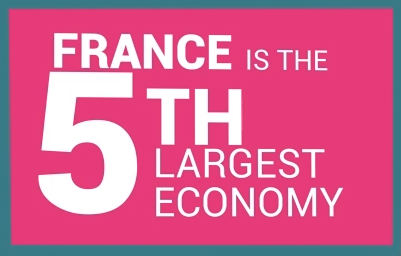 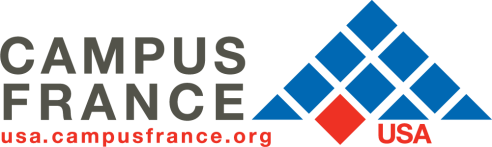 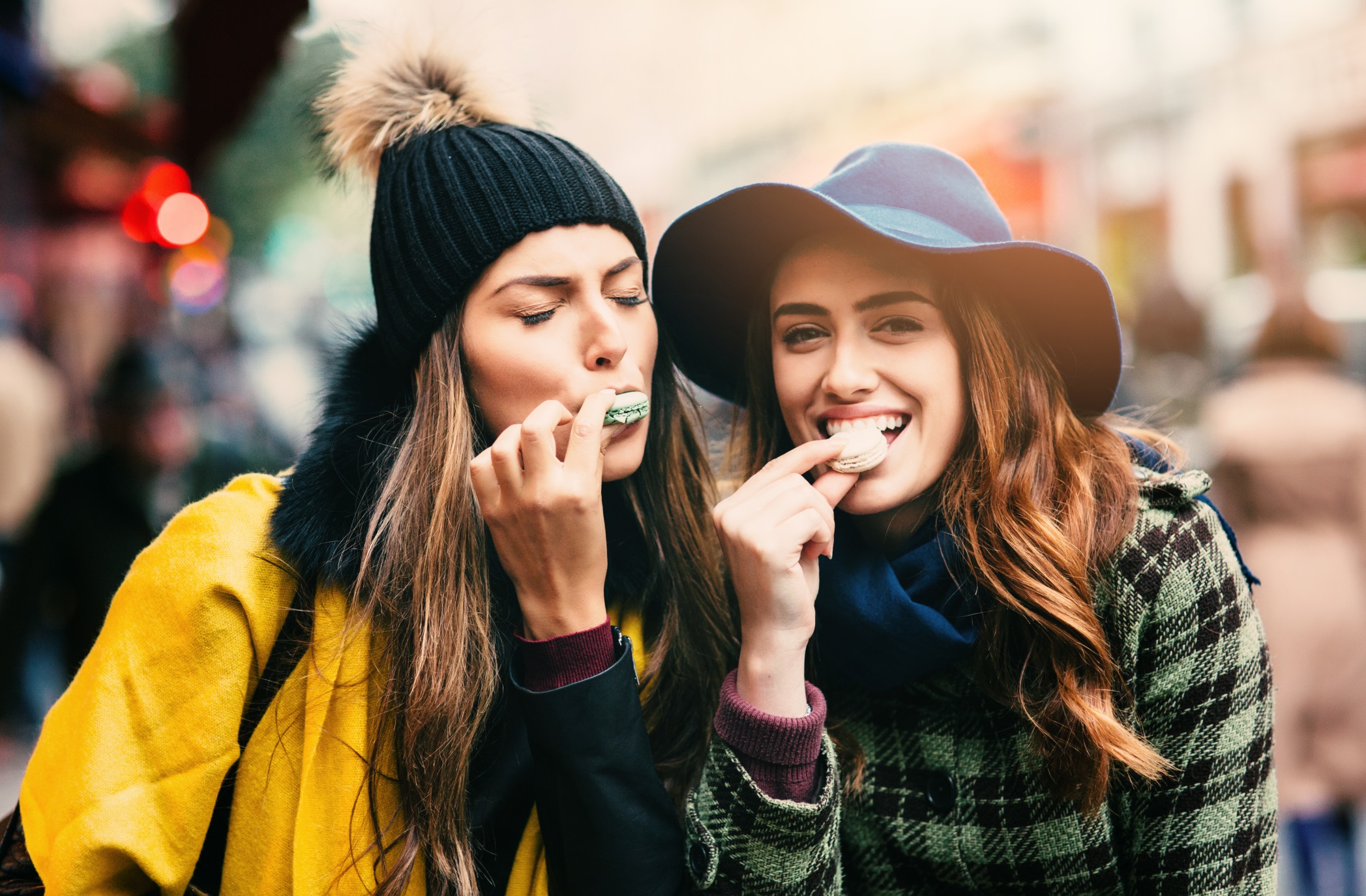 KEY FIGURES
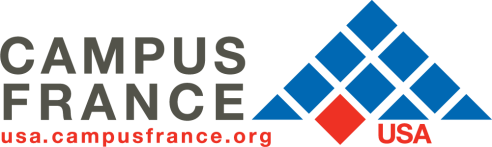 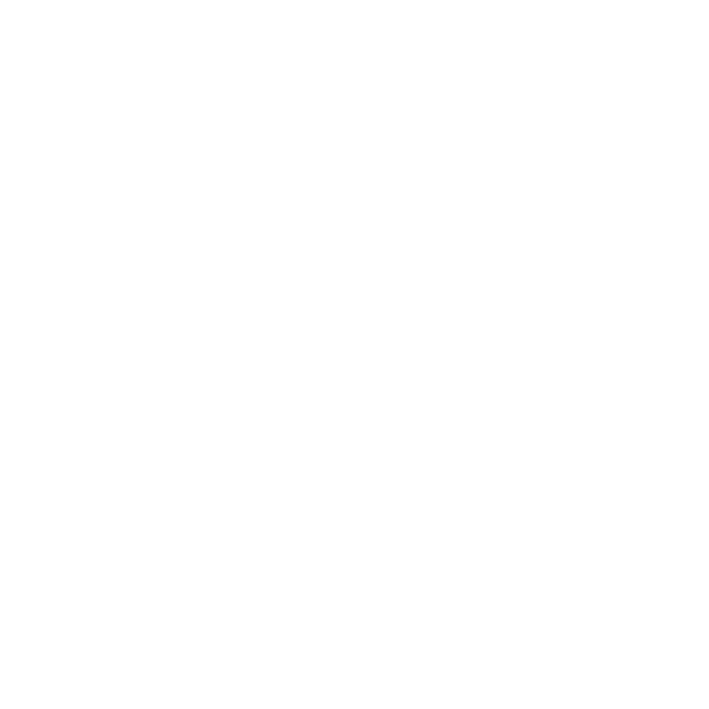 STUDY ABROAD IN FRANCE
Experience French culture, expand your worldview, and establish lifelong affinity for international connections

Should we also talk about…
World’s best arts, music, food, wine
High quality education
Affordable and efficient healthcare system
Top tourist destination
325,000international students studied in France last year
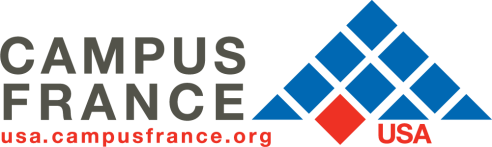 STUDY ABROAD IN FRANCE
17,500 
American students studied in France last year

8,200 
of them stayed in France more than 3 months
France is the 3rd most popular non-English study abroad destination for American students (after Italy and Spain)
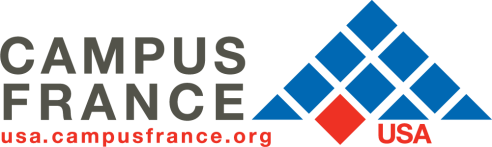 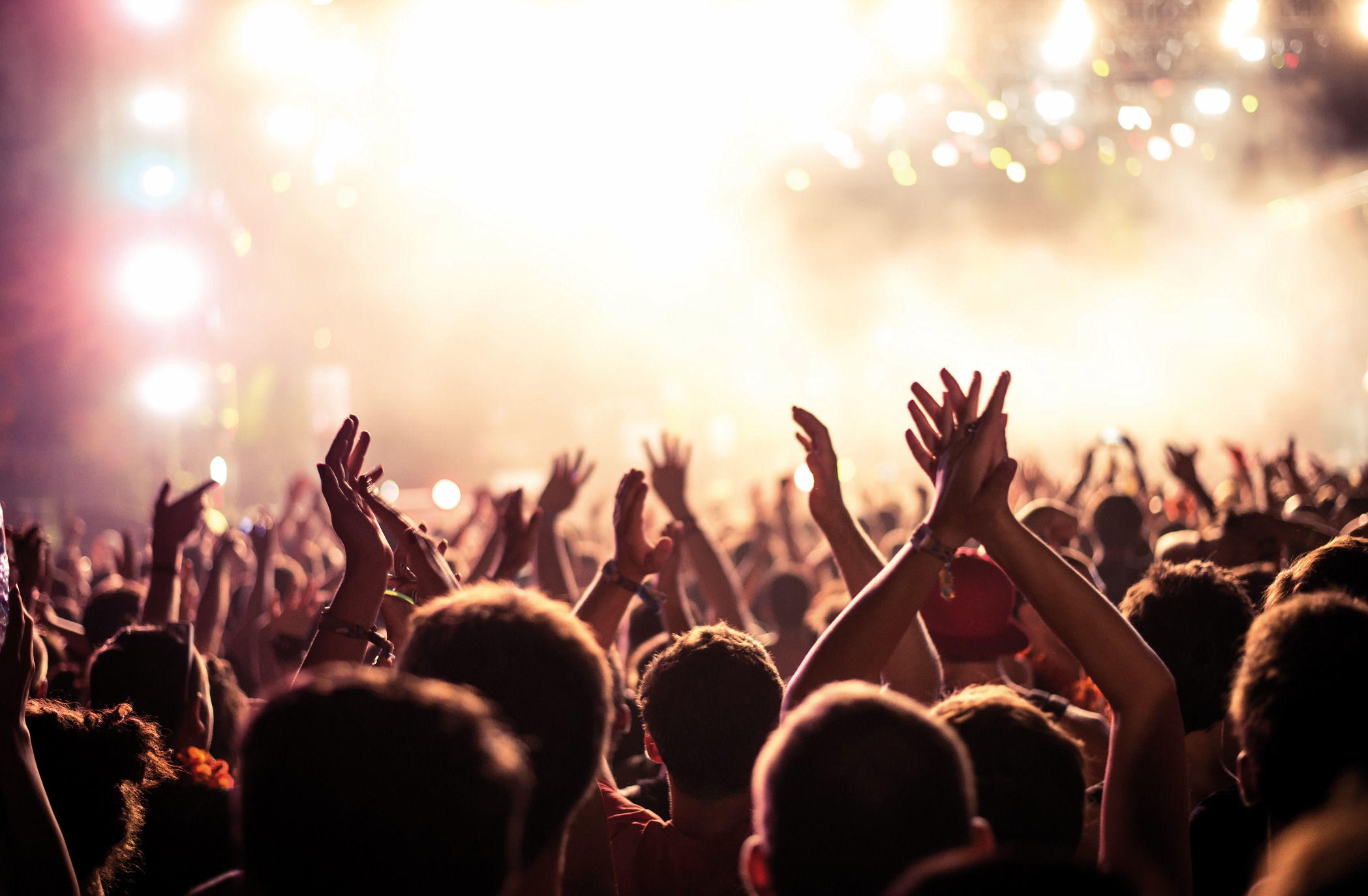 COST
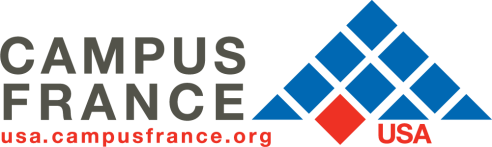 THE FRENCH GOVERNMENT
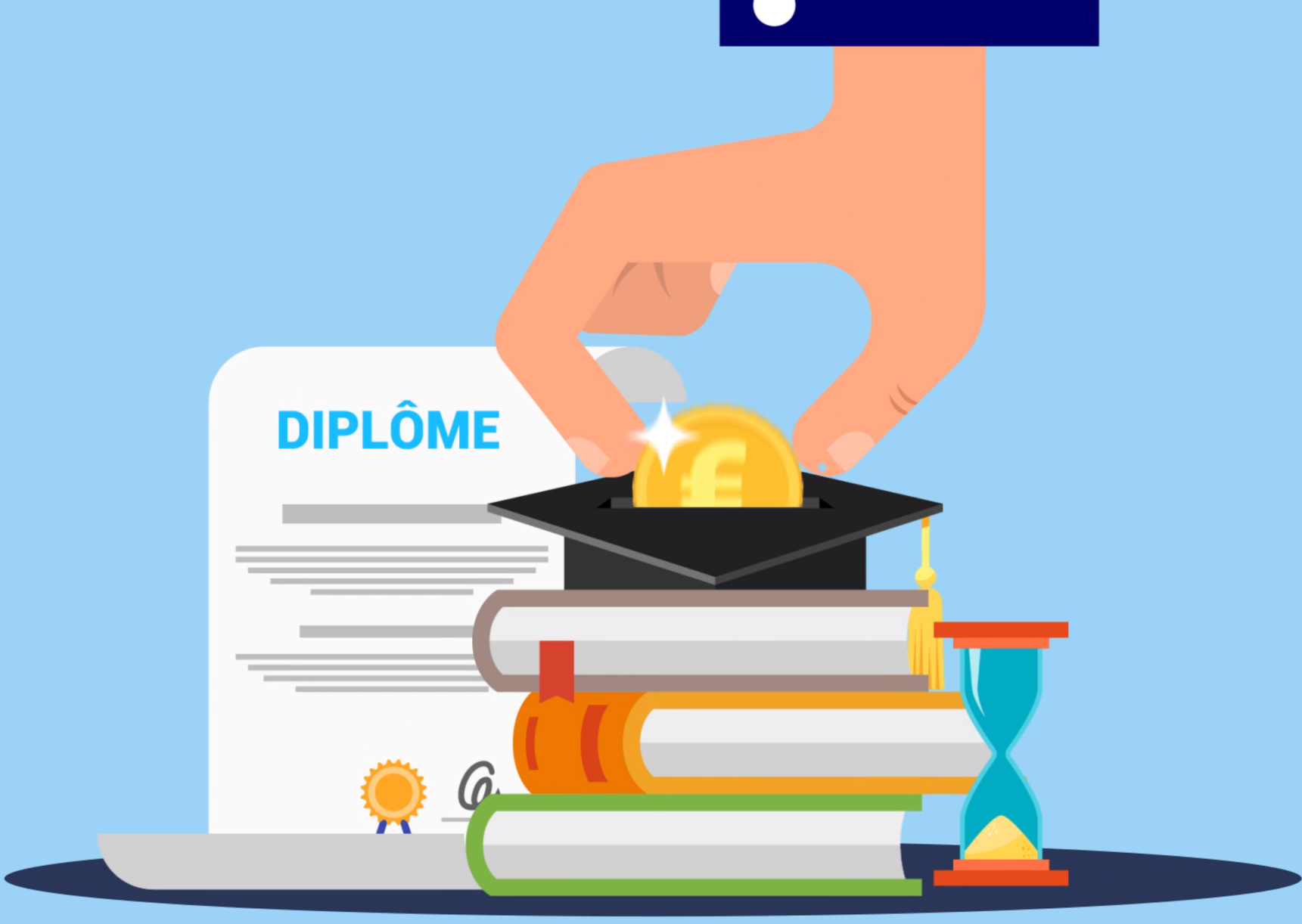 SUBSIDIZES ALL STUDENTS
(EVEN INTERNATIONAL ONES!)
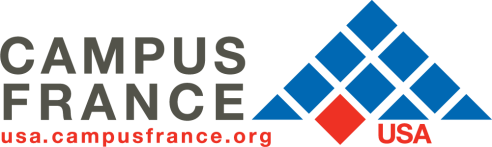 DEGREES & TUITION FEES (per year)
THE FRENCH GOVERNMENT PAYS…
YOU PAY…
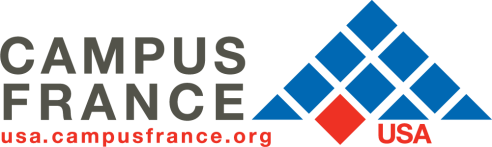 OPPORTUNITIES
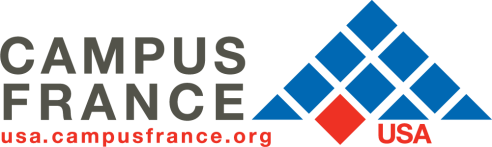 HOW TO DO IT
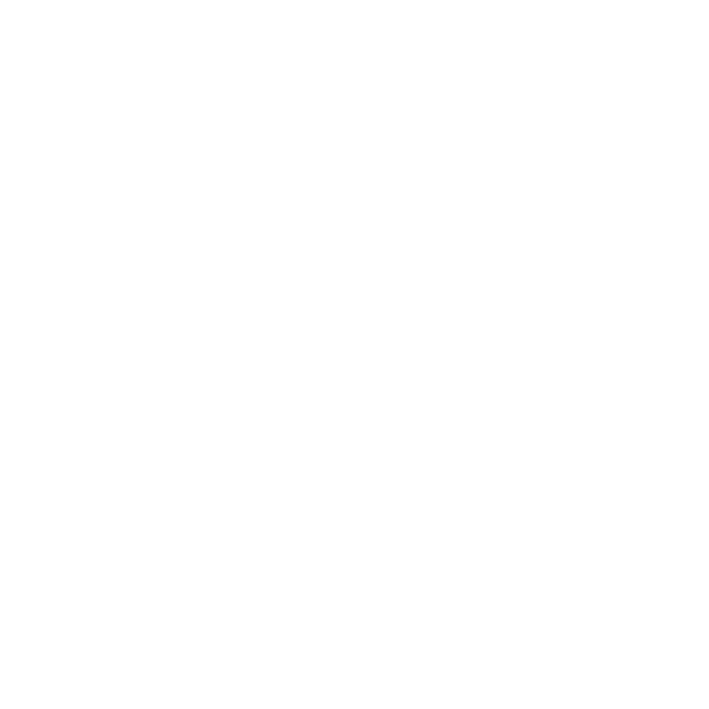 Through a study abroad program 
You obtain the American degree
For a summer, a semester or a year-long program

Directly enrolling in a French institution
You obtain the French degree
For a summer program, a Bachelor’s, Master’s or PhD
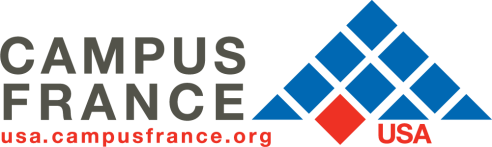 9 000 000
STUDENTS IN INTERNATIONAL MOBILITY IN 2025
HOW TO DO IT
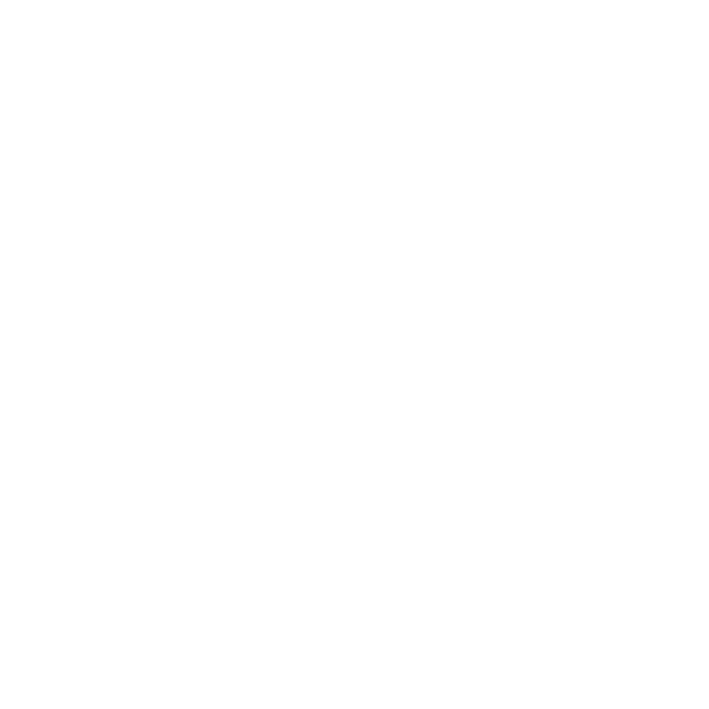 TAPIF - Teaching Assistant Program in France
You teach English in France (and are paid) 
Applications: October-November

Doing an internship
Full time
Between 15 days and 6 months (if longer than 2 months, you’ll be paid)
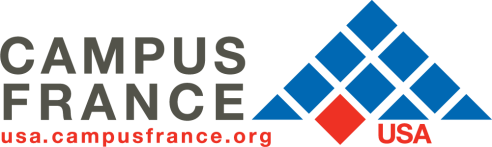 TOOLS
Short and summer programs
http://ecolesdete.campusfrance.org/

Programs taught in English
http://taughtie.campusfrance.org/

Bachelor and Master’s degrees
http://cataloguelm.campusfrance.org/ 

Research internships, PhD and PostDoc
https://doctorat.campusfrance.org/phd/offers
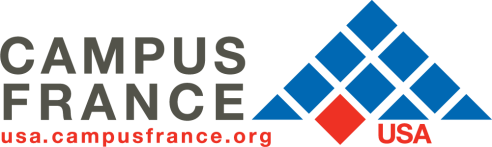 FUNDING
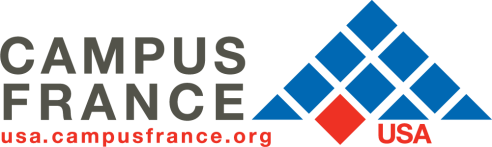 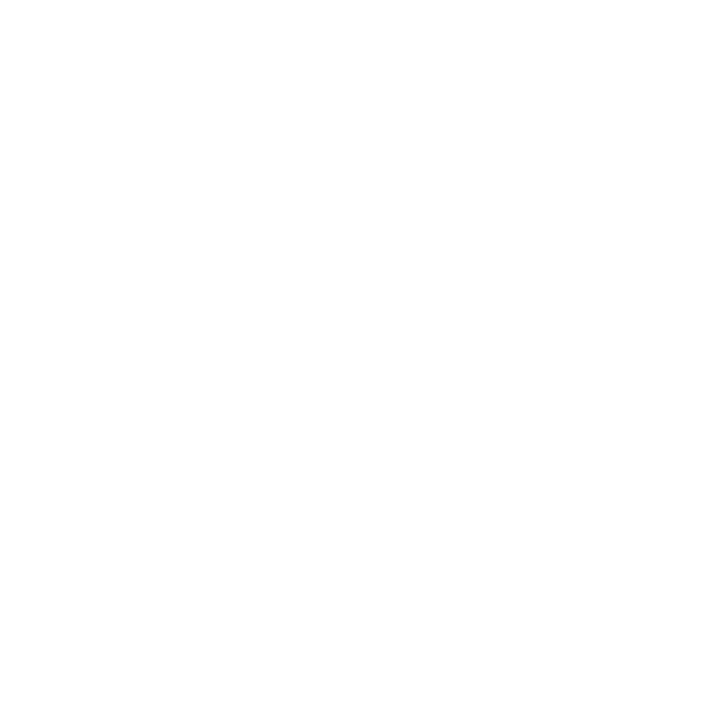 FOR STUDENTS
Benjamin Franklin 
Generation Abroad Scholarships
Undergrad students planning to study abroad in France
$2,500 per student
Applications: June

TAPIF - Teaching Assistant Program in France
You teach English in France (and are paid) 
Applications: October-November
1,200paid teaching assistant positions per year
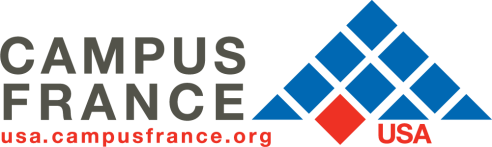 Recording of 360° videos by students in France to enable UC Davis students to explore France in virtual reality and inspire them to study abroad
FOR STUDENTS
UC Davis - Study Abroad Club
“Connections abroad” 
Exploring France through virtual reality
France on Campus Award
For student organisations eager to launch a France-related project on campus
Up to $2,000 per project
Applications: October 26th 

Lafayette Debates
A debate tournament in English
Winners receive a study trip to Paris to explore the debate topic
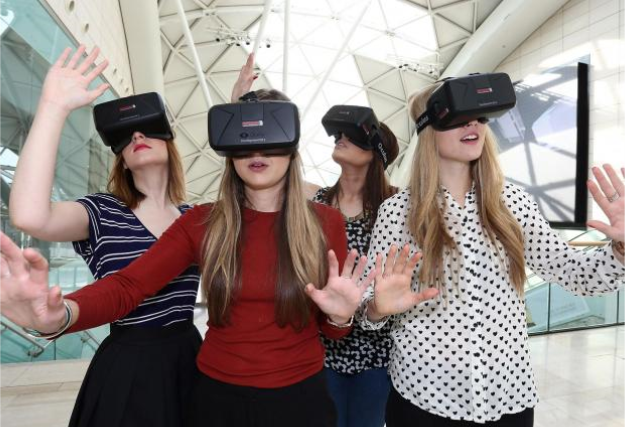 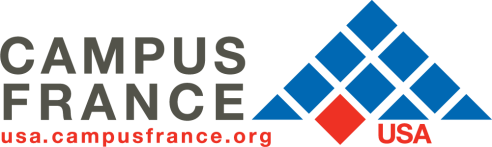 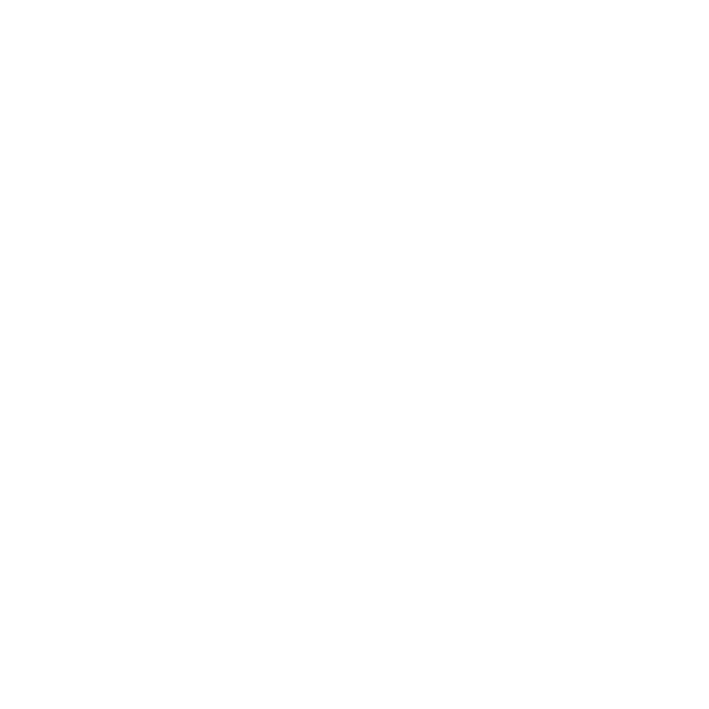 FOR RESEARCHERS
Chateaubriand fellowship
PhD students seeking to complete 4 to 8 months of research in France
$1,500/month + travel expenses
Deadline: January 15th 

Fulbright US scholar program
US academics, university and college administrators
Applications: September

Thomas Jefferson fund
Collaborative research projects involving two young researchers
$20,000 per project
Applications: Spring
$600,000distributed every year for Chateaubriand fellowships
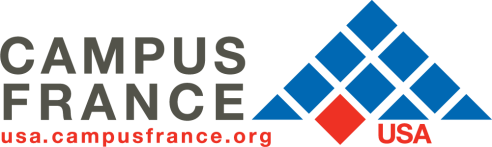 FOR INSTITUTIONS
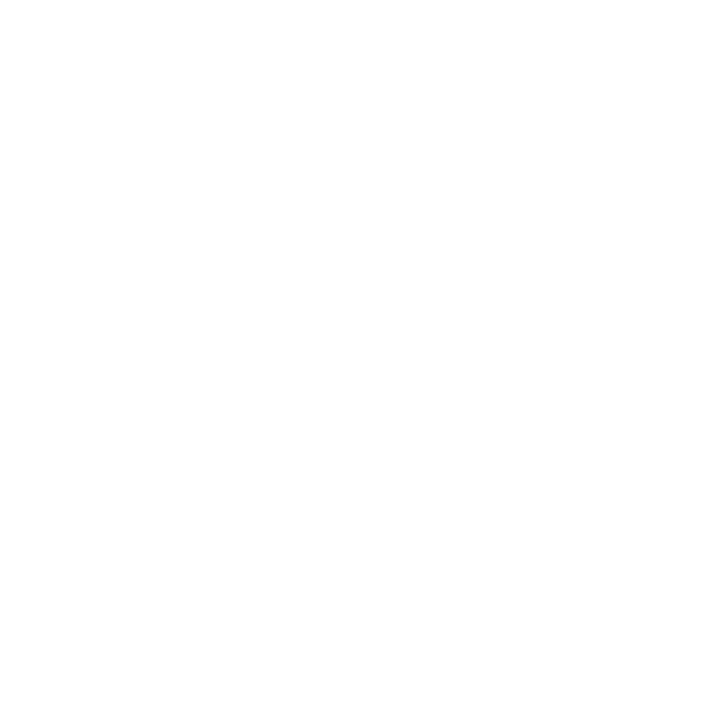 Transatlantic Mobility Program
Funding for initiating partnerships with French institutions
$20,000 per project
Deadline: May 15th

French for professional purposes
Annual training courses for university professors in French for professional purposes didactics

« Tournées » film festival
$2,200 to cover the cost of screening six French films
Deadline: Spring
400students have benefited from the Transatlantic Mobility Program
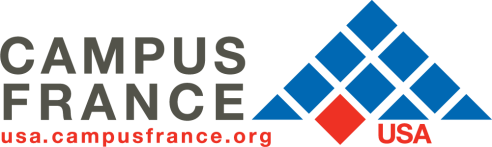 TOOLS
Scholarships and grants for students
http://campusbourses.campusfrance.org/  

Funding for institutions
http://frenchhighereducation.org/ 

Research internships, PhD and PostDoc
https://doctorat.campusfrance.org/phd/offers
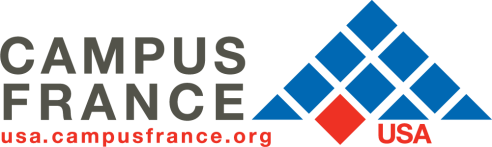 CAMPUS FRANCE
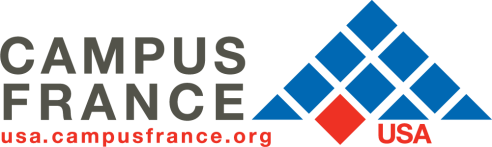 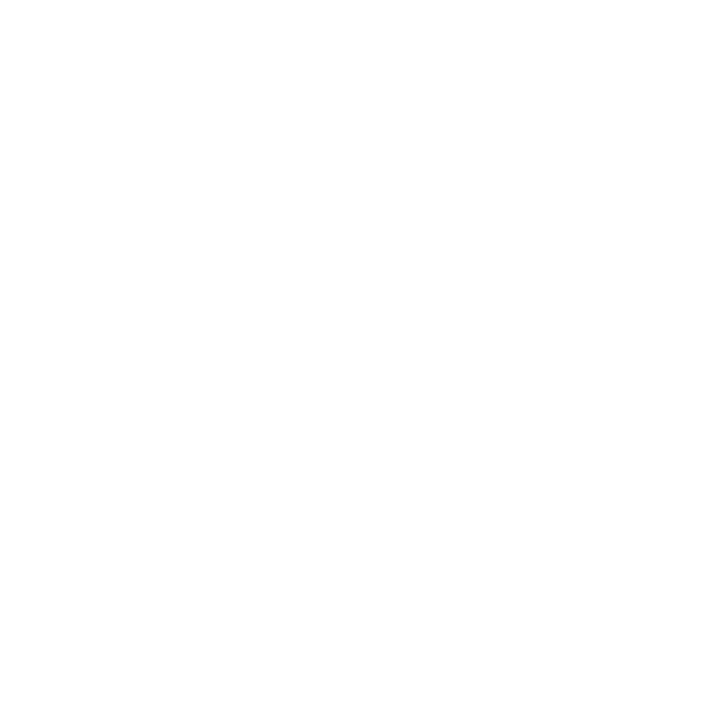 WHO ARE WE
Campus France USA is a service provided by the French Embassy:
To help students who want to have an academic experience in France
To assist American institutions wishing to set up cooperation with French institutions

Campus France USA also coordinates the compulsory pre-visa application (for stays longer than 3 months)
15,000American students are helped by Campus Franceevery year
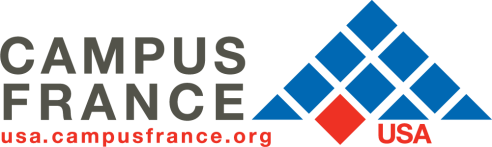 220 staff members in France
500 staff members
worldwide
250 local offices
in more than
120 countries
More than 190,000 alumni
on France Alumni
social network
More than
managed by Campus France
€130 million annual budget
Representing more than 350 French higher ed institutions
30,000 scholarships
YTÈUYI
Washington@campusfrance.org
www.usa.campusfrance.org
More than 15,000 American students advised per year
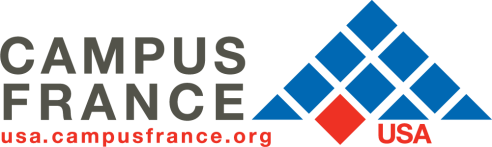 MERCI
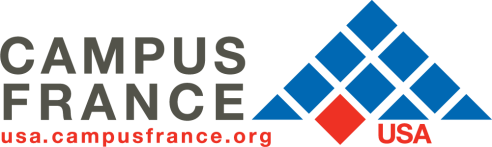